Mekanizma TekniğiMEKANİZMALARDA KONUM ANALİZİ
DR. öğr. Üyesİ Nurdan Bİlgİn
Giriş
Mekanizma dersinin önemli bir bölümü, mekanizmaların kinematik özelliklerinin bulunmasına ayrılmıştır. 
Kinematik özellikler olarak cisimlerin ve noktaların yer değişimi, noktaların hız ve ivmeleri, cisimlerin açısal hız ve ivmeleri ele alınmaktadır.
Bugün ki dersimizde, mekanizmaların konum analizine kavramsal giriş yapacağız.
Tanımlar
Hareketi incelemeden önce belirli terimleri tanımlamamız gerekmektedir:
Konum: Bir rijit cismin (uzvun) veya cisim üzerinde bir noktanın verilmiş olan bir referansa göre yerinin belirlenmesidir.
Yörünge: Bir noktanın zaman içinde aldığı konumların referans düzleminde iz düşümüdür.
Yer Değişim: Referans eksenlerine göre, bir rijit cismin veya üzerinde bir noktanın konumunu değiştirmesidir. Yer değişim vektörel bir değer olup vektörün şiddeti uzunluktur (metre veya milimetre olarak ölçülür)
Tanımlar
Eğer bir rijit cismin hareketi, dönmeyi içeriyor ise, 
Açısal yerdeğişim radyan, derece veya devir sayısı olarak ölçülür. 
Açısal yerdeğişimin zamana göre değişimi Açısal hız olacaktır ve şiddeti rad/saniye veya devir/dakika (rpm, d/d) olarak ölçülür. 
Açısal hızın zamana göre değişimi Açısal ivme şiddeti ise rad/s2 olarak ölçülür. 
Açısal yer değişim, açısal hız ve açısal ivme vektörel değerler olup yönleri dönme ekseni yönündedir.
Mekanizmalarda Konum Analizi
Mekanizmalarda konum analizi mekanizma serbestlik derecesine eşit sayıda parametre değeri tanımlandığında:
uzuvların veya uzuv üzerinde bir noktanın sabit veya bir hareketli uzuv üzerinde bulunan referans eksene göre bağıl konumunun bulunmasını,
bir uzuv üzerindeki bir noktanın başka bir uzuv üzerinde bulunduğu konumun bulunmasını,
bağımsız parametre değerlerinin değişimine göre bir uzvun açısının değişimi veya bir noktanın diğer uzuv üzerinde çizdiği yörüngenin bulunmasını içerir.
Tahrik mafsalları ve tahrik uzvu
Serbestlik derecesi tanımında belirtilmiş olduğu gibi, uzuvların konumlarını belirlemek için serbestlik derecesi kadar parametrenin değeri önceden bilinmelidir. 
Genellikle bu parametreler bir uzvun konumunu belirlemek için kullanılan mafsal serbestlik dereceleridir. 
Bu mafsallara tahrik mafsalları denilir. 
Genellikle bu tahrik mafsalları bir hareketli uzvu sabit uzva bağladıkları için bu durumda tahrik uzvu terimi de kullanılabilir.
Parçacık Kinematiği
Parçacık Kinematiği
Konum Belirlemek için Kompleks Sayıların Kullanımı
Bir noktanın konumunu belirlemek için kompleks sayılar kullanılabilir. 
Bunun için dik koordinat eksenlerinden x eksenini gerçek, y eksenini ise sanal eksen olarak tanımlamamız gerekir. 
Bu şekilde elde edilen diyagrama Gauss-Argand diagramı denir.
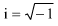 Konum Belirlemek için Kompleks Sayıların Kullanımı
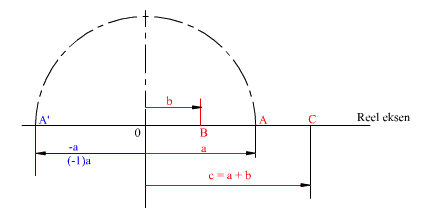 Gerçek bir sayı (-1) ile çarpıldığında 180 derece döner.
Konum Belirlemek için Kompleks Sayıların Kullanımı
Konum Belirlemek için Kompleks Sayıların Kullanımı
Kompleks Sayıların Özellikleri
Kompleks Sayıların Özellikleri
İki kompleks sayının reel ve sanal kısımları ayrı ayrı eşit ise veya modül ve argümanları aynı ise birbirlerine eşittir.
Kompleks sayıların çarpımı ve bölümü temel cebir kurallarına göre yapılır. Burada tek fark i2=-1 olmasıdır.
Konum Belirlemek için Kompleks Sayıların Kullanımı
Konum Belirlemek için Kompleks Sayıların Kullanımı
Bir kompleks sayının kompleks eşleniğinde reel ve sanal kısımlarının şiddeti kompleks sayı ile aynıdır.
Ancak kompleks eşleniğin sanal kısmı kompleks sayı ile ters işaretlidir.
Konum Belirlemek için Kompleks Sayıların Kullanımı
Bir Rijit Cismin Kinematiği
Rijit cisim bir varsayımdır. Bu varsayım bir cismin hareketini incelememiz sırasında bize önemli kolaylıklar sağlayacaktır. 
Bunlar:
Bir rijit cismin düzlemsel hareketi o cisim üzerinde bulunan her hangi iki noktanın hareketi belirlendiğinde belirlenmiştir
Rijit cisimlerde bir doğru üzerinde bulunan noktaların doğru yönünde hız bileşenleri eşit olmalıdır.
Rijit cismin kinematiği ile ilgilendiğimizden dolayı, cismin fiziksel boyutları önemli değildir.
Çakışan Noktalar
Mekanizmalarda bir çok rijit cisimden (uzuvdan) oluşan bir sistem vardır. 
Bu uzuvlar arasında bağıl hareket, uzuvları birbirlerine bağlayan mafsalların serbestlik derecesi ve tipi ile belirlidir. 
Yukarıda rijit cisimler için elde edilen üç sonuca göre her bir uzuv sonsuz boyutlu kabul edilebileceğinden krank-biyel mekanizması için şekilde gösterildiği gibi, mekanizmayı oluşturan uzuvları hafızamızda üst üste duran sonsuz boyutlu düzlemlerden oluştuğunu düşünmemiz gerekir.
Çakışan Noktalar
Şimdi P noktasını göz önüne alalım. Dört nokta (P1, P2, P3 ve P4), o an için çakışmaktadır. Bu özellikte olan noktalara anlık çakışan noktalar diyeceğiz.
B noktası 3 ve 4 uzuvları arasında bulunan döner mafsalın eksen doğrusu üzerinde olduğundan B3 ve B4 noktaları her konum için çakışacaktır. Buna daima çakışan noktalar diyeceğiz.
Mekanizmalarda Vektör Devreleri
Mekanizma uzuvları hareketlerini sınırlayan ve onları diğer uzuvlara bağlayan mafsallardan dolayı, girdi parametreleri değerlerine göre sınırlandırılmış bir hareket yapabilirler.
Birbirlerine mafsallar ile bağlı uzuvlar kapalı çokgenler oluşturacaklardır. 
Bu çokgenlerin her birine devre diyeceğiz.
Hareket analizinin başlangıcı bu devrelerin matematiksel olarak ifade edilmesidir.
Mekanizmalarda Vektör Devreleri
Mekanizmalarda Vektör Devreleri
Mekanizmalarda Vektör Devreleri
Mekanizmalarda Vektör Devreleri
Mekanizmalarda Vektör Devreleri
Yay Çifti Krank Biyel Mekanizması
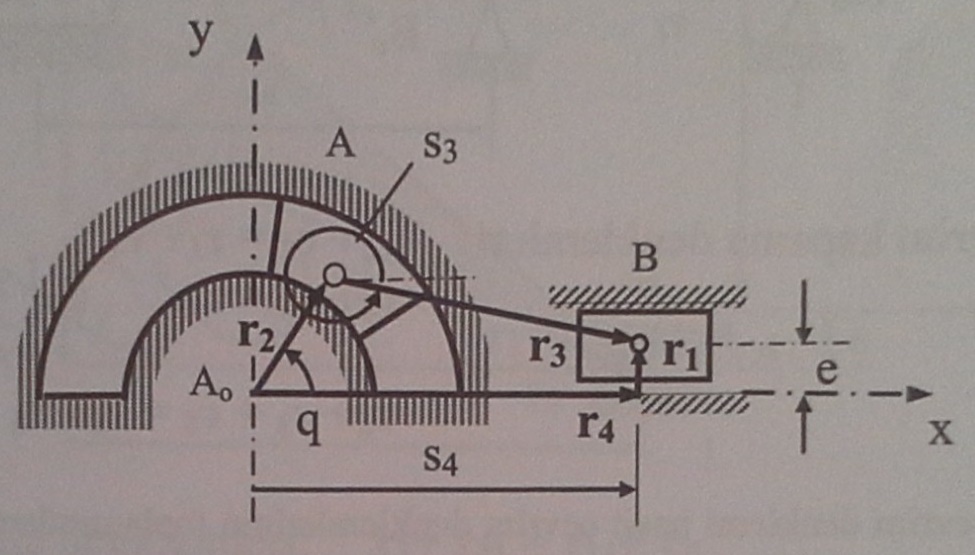 Mekanizmalarda Vektör Devreleri
Malta Haçı Mekanizması
(Kavrama Süresince)
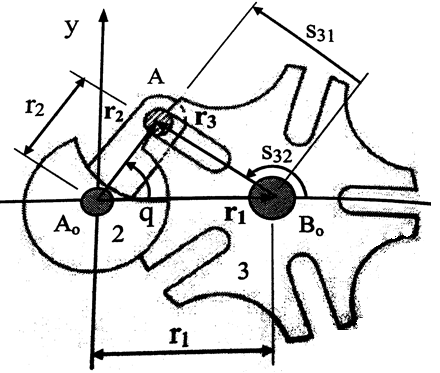 Mekanizmalarda Vektör Devreleri
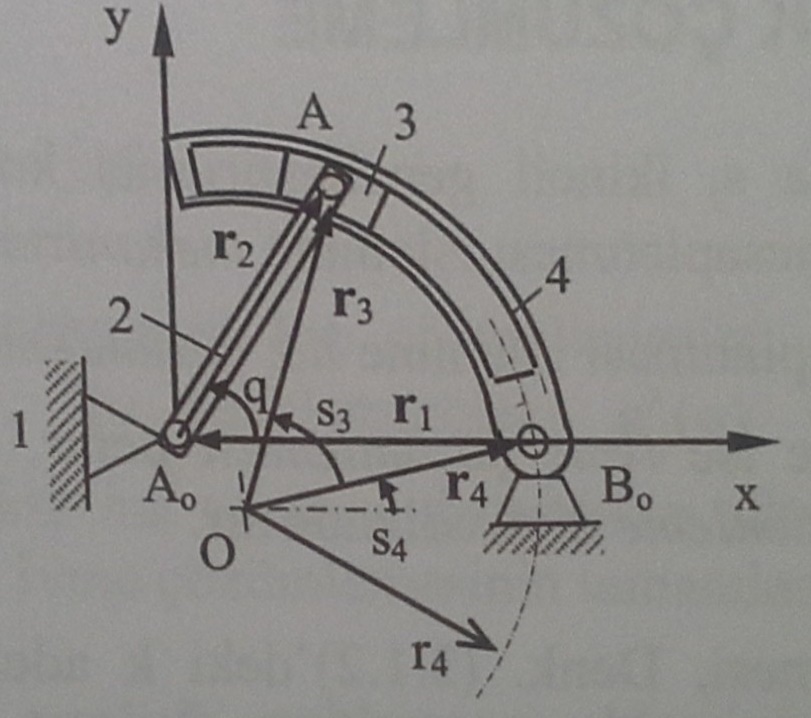 Mekanizmalarda Vektör Devreleri
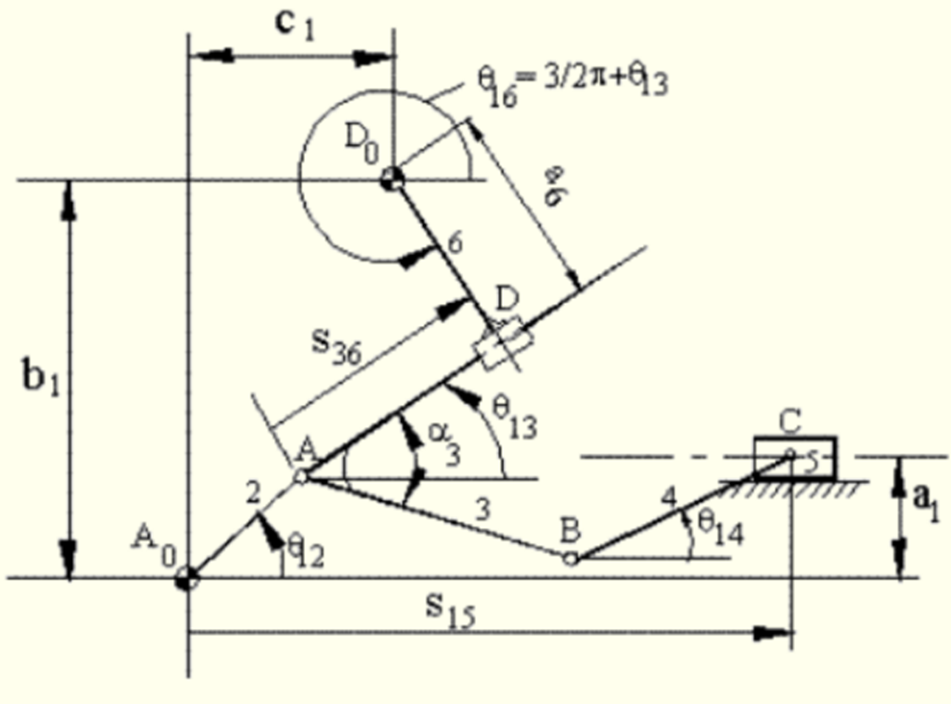 Mekanizmalarda Vektör Devreleri
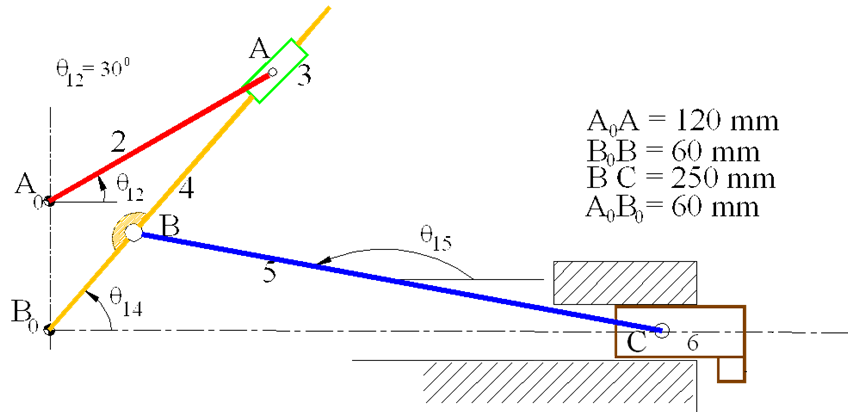 Mekanizmalarda Vektör Devreleri
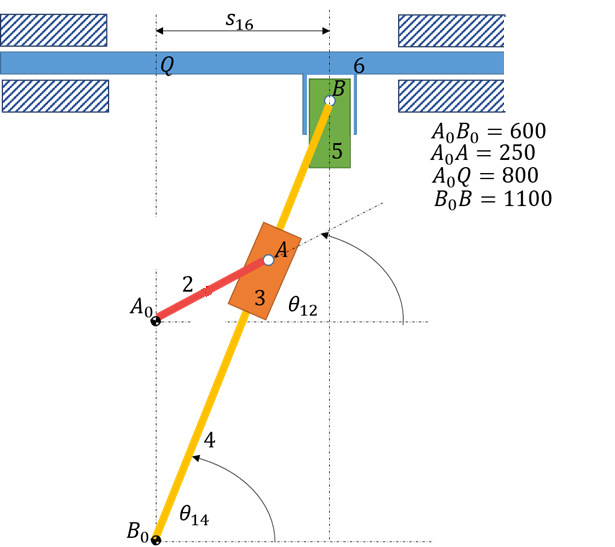 Mekanizmalarda Vektör Devreleri
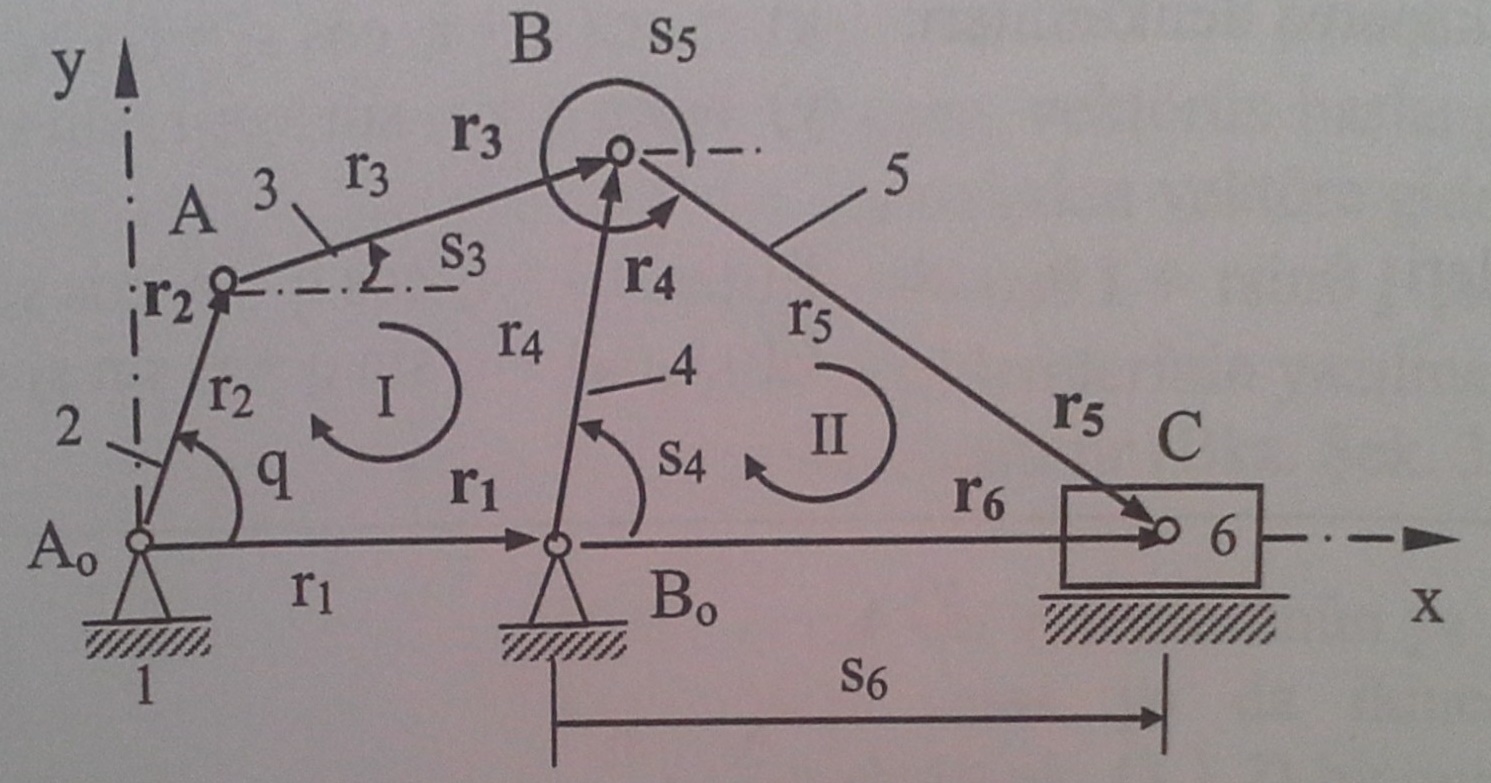 Mekanizmalarda Vektör Devreleri
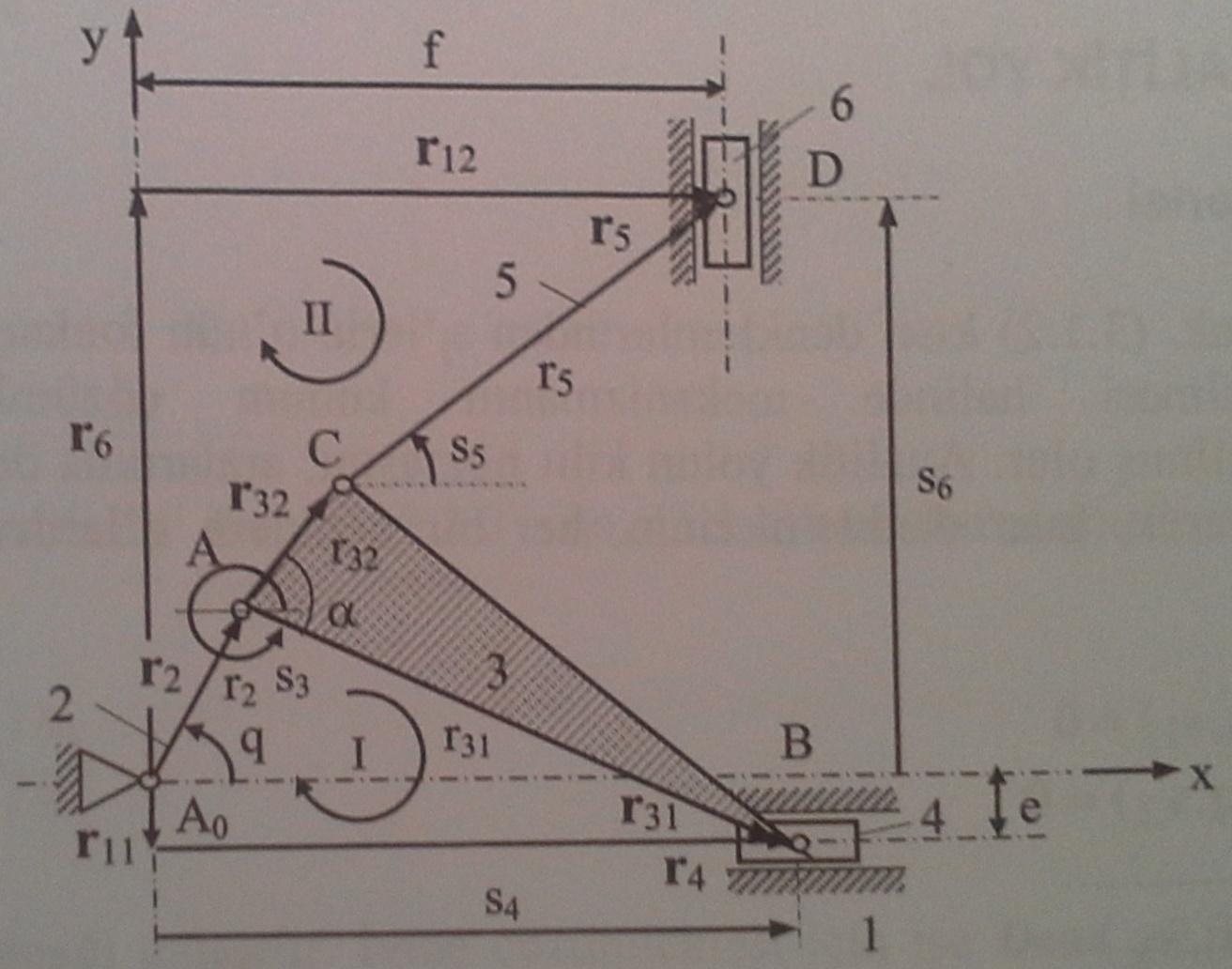